Subclinical Atherosclerosis and Sleep Apnea in the Multi-Ethnic Study of Atherosclerosis
Ying Zhao, MD FRCPC
Feb 25, 2015

Postdoctoral Research Fellow
Division of Sleep and Circadian Disorders
Brigham and Women’s Hospital
Harvard Medical School
Disclosures
None
Outline
Pathophysiologic mechanisms associating sleep apnea with carotid disease
Association between sleep apnea and carotid disease in MESA
Future directions
Stroke Risk Factors
Age, gender, race
HTN, A Fib, LVH, valve disease
Diabetes, dyslipidemia, carotid atherosclerosis 
Smoking, alcohol

Sleep disordered breathing
35 to 45% of patients with CVD
PHYSIOLOGIC PERTURBATIONS
INTERMEDIATE MECHANISMS
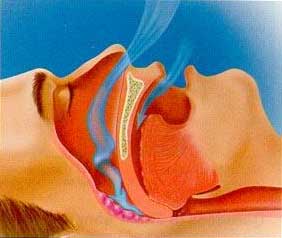 CLINICAL OUTCOMES
Chronic Intermittent Hypoxia
Ventilatory Overshoot Hyperoxia
Increased Sympathetic Nervous System Activity
Intrathoracic Pressure Swings
Hypercapnia
Increased Arousals
Reduced Sleep  Duration
Abnormal HRV and increased HR
Increased Inflammation
Increased Oxidative Stress
Metabolic Dysfunction
Insulin Resistance
Hyper-coaguability
Endothelial Dysfunction
Autonomic Dysfunction
Systemic Hypertension
Atherosclerosis
Diastolic Dysfunction
Congestive Heart Failure
Cardiac arrhythmias
Stroke
Sleep-Apnea
Mehra et al. Curr Resp Med Rev 2007
Lorenz et al. Circulation 2007
cIMT in cardiovascular risk prediction
Polak et al. Stroke 2011
Sleep Apnea and Cardiovascular Disease
Marin et al. Lancet 2005;365:1046.
[Speaker Notes: Marin and colleagues studied 264 healthy men, 377 simple snorers, 403 subjects with untreated mild-to-moderate OSA, 235 subjects with untreated severe OSA< and 372 subjects who were treated with CPAP. Participants were followed up at yearly intervals over a mean of 10 years. End points were fatal cardiovascular events (death from MI or stroke) and nonfatal CV events (nonfatal MI, stroke, CABG, and coronary angiography). The risk of fatal (OR 2.9, 95% CI 1.2 to 7.5) and nonfatal CV events (OR 3.2, 95% CI 1.1 to 7.5) was significantly increased in patients with untreated severe OSA compared to healthy subjects. Risk for events in patients with treated OSA was similar to that noted in snorers and those with mild OSA.]
Sleep Heart Health Study Hazard Curves for Stroke By Gender N= 5,422; 8 year follow upIschemic Strokes: Males-85; Females-108
MEN
WOMEN
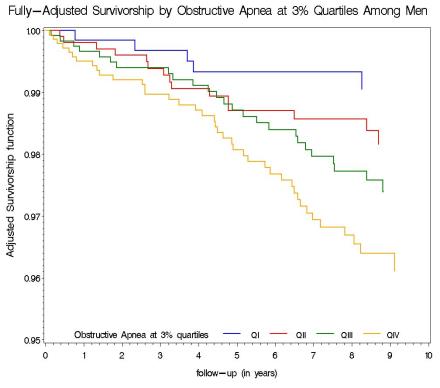 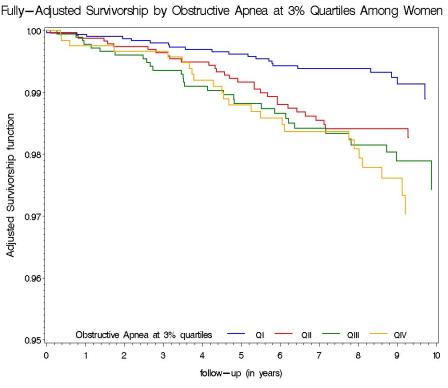 Redline et al. AJRCCM 2010
[Speaker Notes: In covariate-adjusted Cox proportional hazard models, a significant positive association between ischemic stroke and OAHI was observed in men (p value for linear trend: 0.016) but not in women]
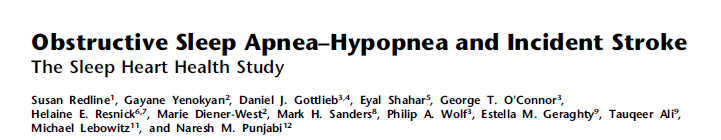 Sleep Apnea and Incident Stroke in Men
*Adjusted for age, BMI, smoking status, SBP, blood pressure medications, diabetes, and race
Redline et al. Am J Respir Crit Care Med Vol 182. pp 269–277, 2010
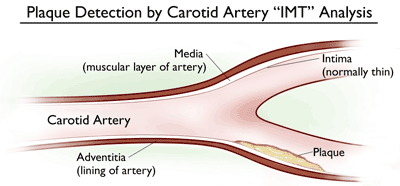 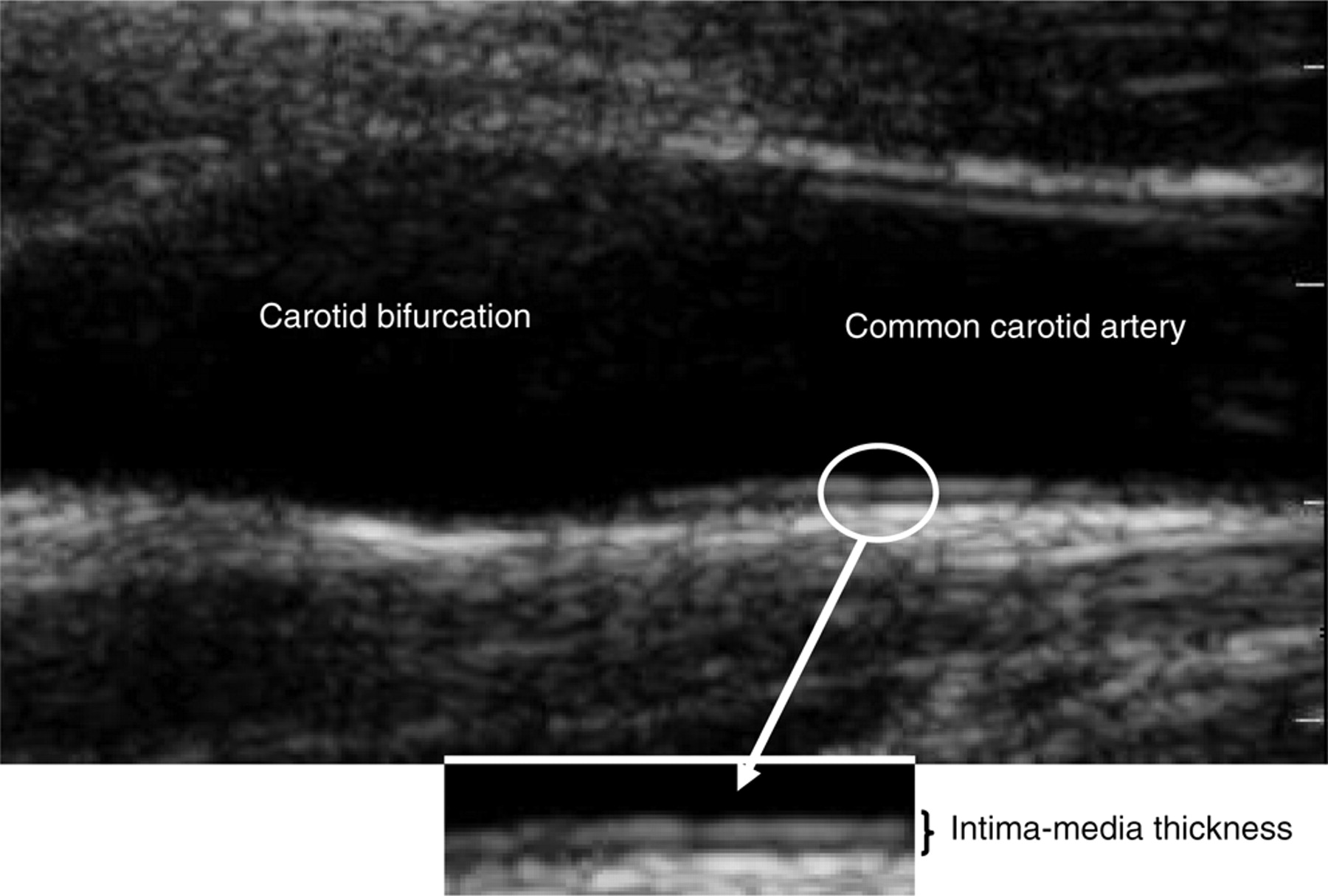 Carotid IMT and plaque
Different definitions of carotid IMT
Subjectively as present
Subjectively as ≥25% diameter narrowing
Combining a subjective judgment of being present or far wall IMT >1.5 mm in the common carotid artery and ICA
Continuous IMT value in the internal carotid artery (maximum IMT or the mean of the maximum IMT of 6 images)
Measured as a maximum ICA IMT >1.5 mm
Polak et al. JAHA 2013
Associations between obstructive sleep apnea, snoring, sleep quality and carotid disease
Ying Zhao, Sogol Javaheri, James Stein, Claudia Korcarz, Jing Wen, Rui Wang, Susan Redline
Definitions in current study
CCA IMT – calculated mean of the mean left and right mean far wall distal CCA wall thicknesses
Carotid plaque – discrete, focal wall thickening ≥1.5 cm or focal thickening  ≤50% greater than the surrounding IMT
Carotid plaque presence
Carotid plaque score (0-12)
Stein et al. ASE Consensus Statement 2008
Tattersall et al. Stroke 2014
Table 1. Baseline Characteristics by OSA Severity Category
Table 1B: Baseline characteristics by presence of carotid plaque
Table 1B: Baseline characteristics by presence of carotid plaque
Table 2: Association between measures of sleep disordered breathing, snoring, sleep quality and the presence of carotid plaque
†Model 1: adjusted for demographic factors (age, race/ethnicity, gender)
Model 2: additionally adjusted for smoking status, pack years, BMI, alcohol use, presence of diabetes, use of antihypertensive medication, and statin use
Table 3: Association between measures of sleep disordered breathing, snoring, sleep quality and carotid intima-media thickness (cIMT)
†Model 1: adjusted for demographic factors (age, race/ethnicity, gender)
Model 2: additionally adjusted for smoking status, pack years, BMI, alcohol use, presence of diabetes, use of antihypertensive medication, and statin use
Table 4: Association between AHI (≥15) and presence of carotid plaque
*Similar age interaction was found when using AHI as a continuous variable (p-interaction 0.045)
Adjusted for age, gender, race/ethnicity, BMI, alcohol use, smoking status, pack years, presence of hypertension, diabetes, and statin use, and an interaction term between age and AHI
Table 4: Association between AHI (≥15) and mean CCA-IMT
Adjusted for age, gender, race/ethnicity, BMI, alcohol use, smoking status, pack years, presence of hypertension, diabetes, and statin use, and an interaction term between age and AHI
Compare and Contrast
Lutsey et al.
The association between severe OSA and CAC>0 was slightly stronger among younger participants than older participants
PR (95% CI) ≤67 years 1.22 (1.03, 1.45) and >67 years 1.16 (1.04, 1.28), p-interaction <0.01
Associations did not vary by sex or race/ethnicity
Javaheri et al.
LV mass and mass/volume were significantly increased with increasing AHI category for subjects ≤65 years
(β=1.84 ± 0.47 gm/m, p=0.0001 and β=0.02 ± 0.007 gm/mL, p=0.025, respectively) 
Associations slightly (not significantly) stronger in Whites and Chinese
Compared to SHHS
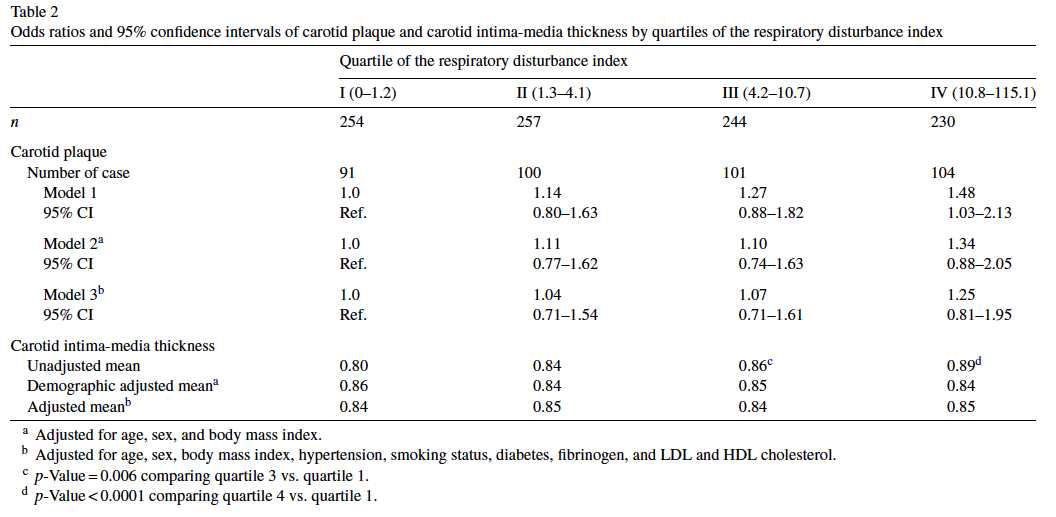 Wattanakit et al. Atherosclerosis 2008
Summary
Sleep apnea (≥15) is significantly associated with the presence of carotid plaque in younger participants
There is also significant age interaction in the association between sleep apnea and cIMT
There appears to be a signal between arousal index and the presence of carotid plaque
No significant predictors of cIMT was found in the final model
Future Directions
Modeling of AHI and other sleep measures as continuous variables
Analyses comparing the highest AHI quartile with the lower quartiles
Acknowledgements
Susan Redline, Rui Wang, James Stein, Claudia Korcarz, Sogol Javaheri, Jing Wen
N= 552			 532				   297			 234